Reine de la journée
Je vous propose un album avec des volets qui s’ouvrent en haut, en bas, à droite, à gauche dans les tons de violet, corail et vert.

Cet album fleuri et délicat avec sa dentelle se prête à toutes les occasions. 

Son format 22 x 12.5 cm peut contenir  environ  15 photos 6 x 8 cm. 
Détourage, tamponnage, fond de page et découpes à la big shot seront à l’honneur pour cet atelier.
Sand en Scrap
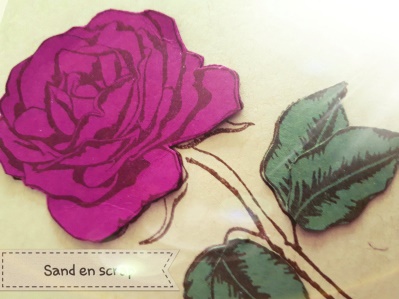 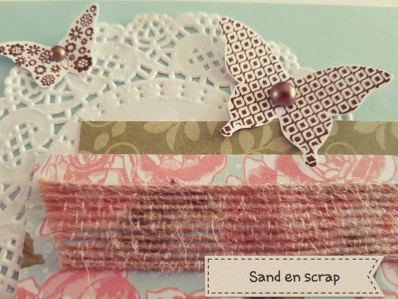 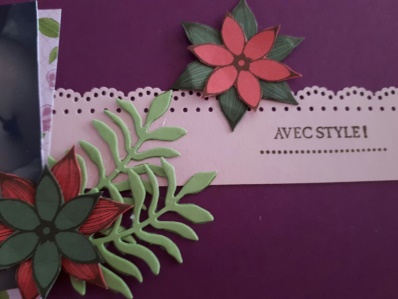